Veröffentlichung von Unterrichtsmaterialien
Hinweise zu Urheber-/ Persönlichkeitsrecht
Bild 1
Gliederung
Problemlage Urheberrecht
Was ist geschützt?/Was ist nicht geschützt?
Creative Commons Lizenzen
CC BY-SA 4.0: Die OER Lizenz
CC BY-SA 4.0: Hinweise zur Gestaltung des Lizenzhinweises 
Wege der Veröffentlichung
Fundstellen für CC lizenzierte Werke
Persönlichkeitsrecht
Veröffentlichung  von Unterrichtsmaterialien
3
Problemlage Urheberrecht
Urheberrecht im Unterricht versus Urheberrecht bei Veröffentlichungen
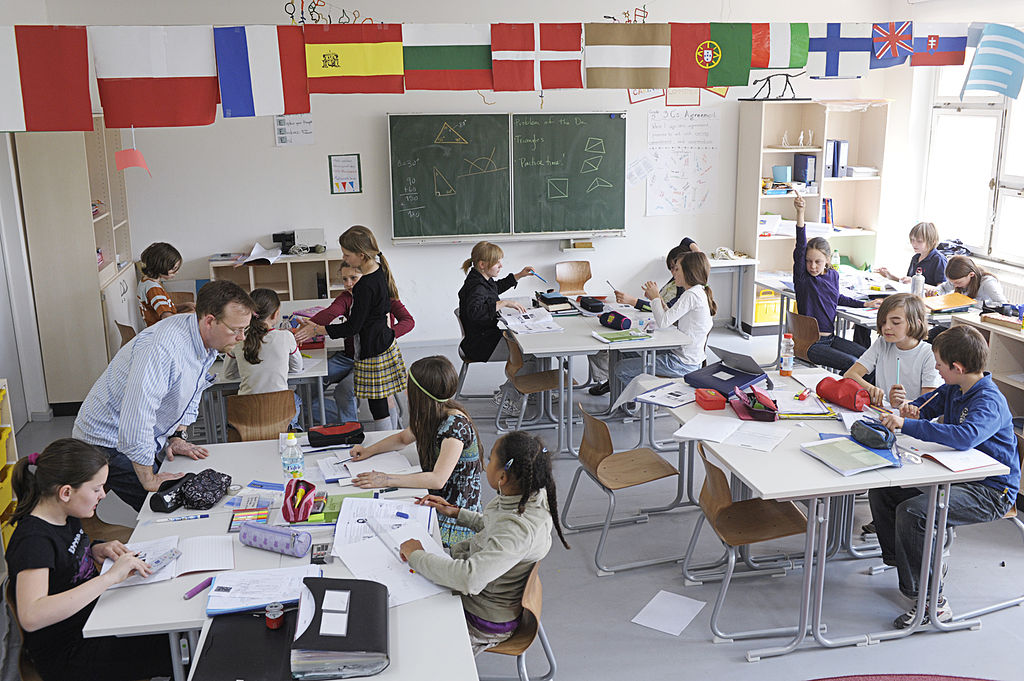 Bild 2
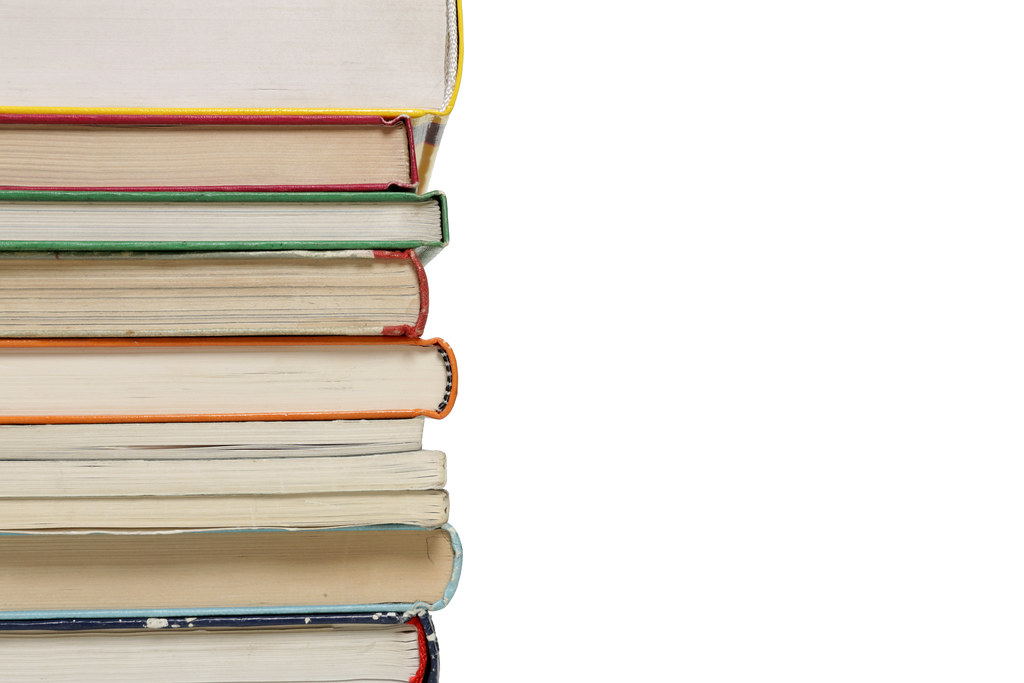 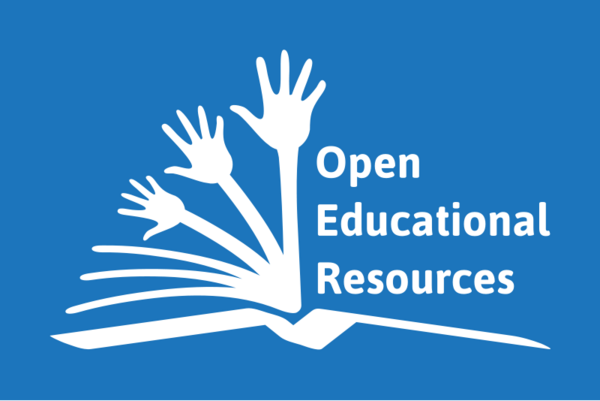 Bild 3
Veröffentlichung  von Unterrichtsmaterialien
4
Bild 4
[Speaker Notes: Problemlage: Was im Unterricht erlaubt ist, ist im Fall einer Veröffentlichung häufig nicht zulässig!]
Problemlage Urheberrecht
In Unterricht und Lehre ist Folgendes erlaubt: 
Vervielfältigung von bis zu 15% eines veröffentlichten Werkes
Vollständig genutzt werden dürfen:
Abbildungen 
einzelne Beiträge aus derselben Fachzeitschrift
Werke geringen Umfangs
vergriffene Werke					§ 60a UrhG
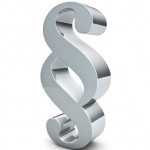 Bild 5
Bei der Veröffentlichung von  Unterrichtsmaterialien ist dies nicht zulässig!
Veröffentlichung  von Unterrichtsmaterialien
5
Inhalt des Urheberrechts
Schutz des Autors
Urheberpersönlichkeitsrechtz. B. Recht auf Namensnennung und Schutz vor Entstellungen
Verwertungsrechtez. B. Recht auf Vervielfältigung und öffentliche Wiedergabe
§ 7 UrhG:	Urheber ist der Schöpfer des Werkes, z. B. Autor, 	Künstler, Musiker, Wissenschaftler, Mitglied einer 	DigitUS-Lerngemeinschaft, der Dritten ein 	Nutzungsrecht an seinem Werk einräumen kann
Veröffentlichung  von Unterrichtsmaterialien
6
[Speaker Notes: Wer ist Urheber? § 7
Was wird geschützt? „Das Urheberrecht schützt den Urheber in seinen geistigen und persönlichen Beziehungen zum Werk und in der Nutzung des Werkes. Es dient zugleich der Sicherung einer angemessenen Vergütung für die Nutzung des Werkes“. (§ 11 UrhG)]
Was ist geschützt?
Urheberrechtlichen Schutz genießen persönliche geistige Schöpfungen, wie z. B.
Texte, Tonaufnahmen/Musikstücke, Bilder/Fotos, Filme, Kunstwerke, Computerspiele, Bild- und Tonträger, Computerprogramme, Darstellungen wiss./techn. Art (Zeichnungen, Karten, Pläne, Tabellen…), Regel- und Wörterbücher, Sammelwerke
Werke, bei denen ein gewisses Maß an schöpferischer Eigentümlichkeit erreicht wird (=Schöpfungshöhe).	§ 2 Abs. 2 UrhG
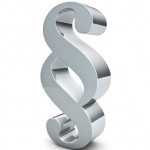 Bild 6
Nutzungsrechte müssen im Falle einer Veröffentlichung eingeholt werden!
Veröffentlichung  von Unterrichtsmaterialien
7
[Speaker Notes: In der Regel sind die meisten geistigen Schöpfungen urheberrechtlich geschützt!Urheberrechtlich geschützte Werke dürfen grundsätzlich weder vervielfältigt noch öffentlich verwendet werden, soweit keine Genehmigung des Urhebers vorliegt oder einer der im Urheberrechtsgesetz genannten Ausnahmefälle besteht. (…) 
Texte, Bilder, Filme wurden von Personen geschaffen und gehören in der Regel diesen Personen und sind urheberrechtlich geschützt. Das ist der Normalfall. Deshalb müsse immer Nutzungsrechte eingeholt werden. 
Nur in Ausnahmefällen ist dies nicht der Fall.]
Was ist nicht geschützt?
Keinen urheberrechtlichen Schutz genießen folgende gemeinfreie Werke:
Amtliche Werke: z. B. Gesetze, Verordnungen, Erlasse, Bekanntmachungen… (§ 5 UrhG)
Wissenschaftliche Erkenntnisse: z. B. mathematische Formeln/Beweise, allgemeine wissenschaftliche Erkenntnisse/Theorien 
Werke, an denen die Schutzfrist erloschen ist (§ 64 UrhG)
Bloße Ideen/reine Informationen ohne schöpferische Gestaltung
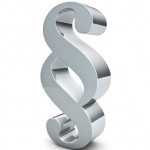 Bild 7
Materialien können frei verwendet werden!
Veröffentlichung  von Unterrichtsmaterialien
8
Creative Commons Lizenzen (CC-Lizenzen)
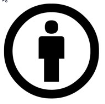 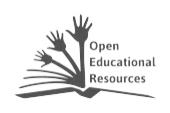 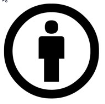 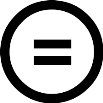 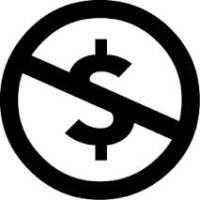 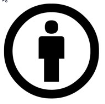 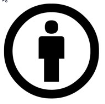 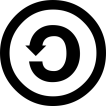 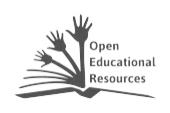 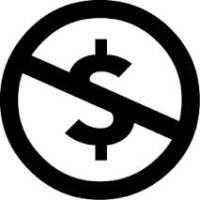 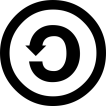 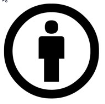 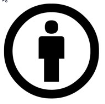 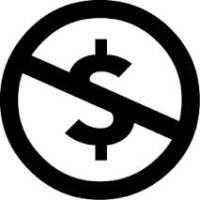 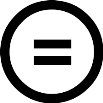 zumErklärvideo
Veröffentlichung  von Unterrichtsmaterialien
9
[Speaker Notes: Mit Hilfe von CC Lizenzen können Urheber von Werken die kostenlose Verbreitung ihrer ansonsten urheberrechtlich geschützten Werke ermöglichen. Dies bedeutet, dass wenn Sie als Lehrkraft oder Lerngemeinschaft Unterrichtsmaterial veröffentlichen wollen, Sie diese Materialien sinnvollerweise mit einer CC Lizenz versehen. Die CC Lizenz ist die Voraussetzung dafür, dass andere Personen Ihre Materialien nutzen können, ohne gegen das Urheberrecht zu verstoßen.]
CC BY-SA 4.0: Die OER Lizenz
Materialien der Lerngemeinschaften können unter der Lizenz CC BY-SA 4.0                  veröffentlicht werden.
Die Lizenz erlaubt Folgendes…
Vervielfältigen und Weiterverbreiten  => das Material in jedwedem Format oder Medium zu vervielfältigen und weiterzuverbreiten
Bearbeiten => das Material zu remixen, verändern und darauf aufzubauen und zwar für beliebige Zwecke, auch kommerzielle 
Unter Wahrung folgender Voraussetzungen …
Namensnennung => geforderte Urheber- und Rechteangaben sind zu machen
Weitergabe unter gleichen Bedingungen => überarbeitetes Material ist unter derselben Lizenz wie das Original weiterzugeben
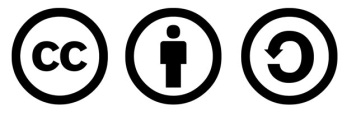 Veröffentlichung  von Unterrichtsmaterialien
10
CC BY-SA 4.0: Die OER Lizenz
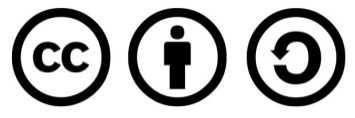 Material, das unter der Lizenz CC BY-SA 4.0                        veröffentlicht wird, darf ausschließlich folgende Materialien enthalten: 
selbst erstellte Materialien
Fremdmaterial, mit den Lizenzen…
CC 0/Gemeinfreie Werke /Publik Domain (PD)
CC BY 
CC BY-SA (Version 4.0 und alle früheren Versionen)
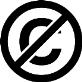 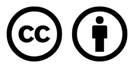 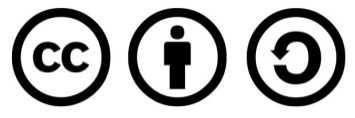 Material mit einer anders lautenden Lizenz ist nicht OER konform!
Veröffentlichung  von Unterrichtsmaterialien
11
CC BY-SA 4.0: Die OER Lizenz
Für den Fall, dass urheberrechtlich geschütztes Material nicht durch OER-konformes Material ersetzt werden kann, bieten sich folgende Alternativen:
einen Link auf die entsprechende Abbildung/ den entsprechenden Beitrag setzen, oder
eine kurze Beschreibung des benötigten Inhalts geben, sodass die Lehrkraft vergleichbares Material eigenständig recherchieren und dann legal in ihrem Unterricht einsetzen kann.
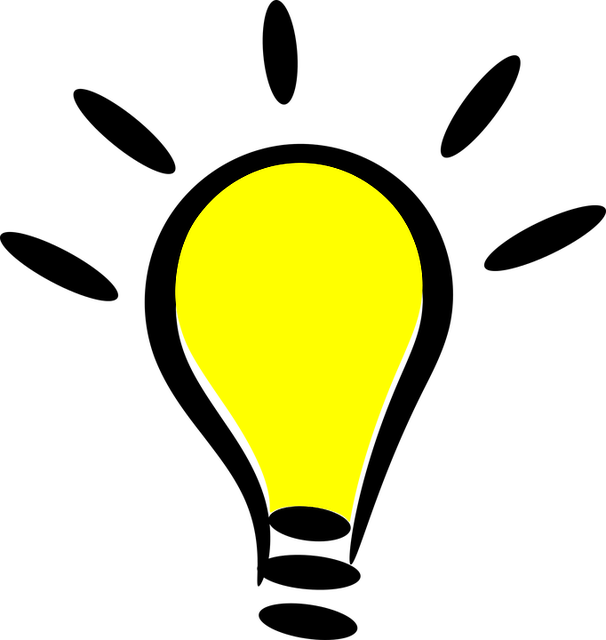 Bild 8
Veröffentlichung  von Unterrichtsmaterialien
12
CC BY-SA 4.0: Die OER Lizenz
Praktische Hinweise zur Erstellung von OER-konformen  Material:
Drei Kurzvideos auf OER.Schule erläutern anschaulich folgende Aspekte:
Was sind OER-Materialien?
Wie nutze ich OER-Materialien?
Wie erstelle ich OER-Materialien?
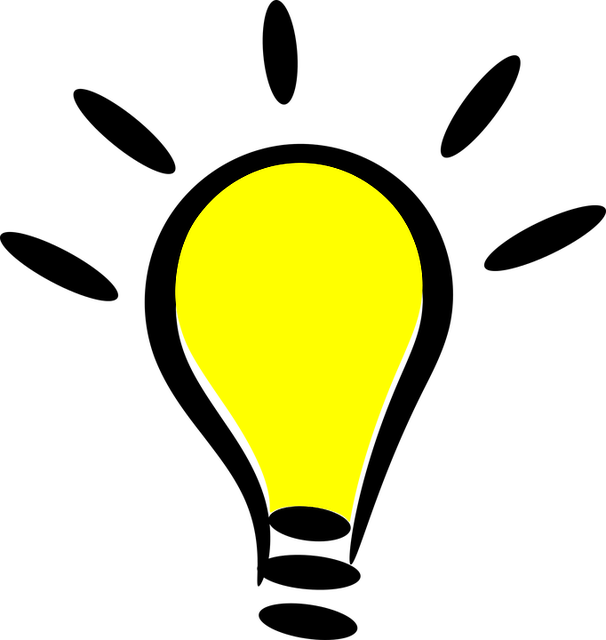 Bild 9
Veröffentlichung  von Unterrichtsmaterialien
13
CC BY-SA 4.0: Hinweise zur Gestaltung des Lizenzhinweises
Der Lizenzhinweis von selbst erstellen Materialien erfordert folgende Angaben:
Titel des Materials
Namen der Urheberinnen bzw. Urheber (Voraussetzung: eigener schöpferischer Beitrag!)
Angabe der Lizenzversion mit Verlinkung 
Fiktives Beispiel:
„Flächeninhalte berechnen“, erstellt von A. Abel, C. Cronen und E. Elsenhof, lizenziert als CC BY-SA 4.0.
Veröffentlichung  von Unterrichtsmaterialien
14
CC BY-SA 4.0: Hinweise zur Gestaltung des Lizenzhinweises
Der Lizenzhinweis von überarbeiteten Materialien erfordert darüber hinaus folgende Angaben zum Originalmaterial:
Titel des Originalmaterials mit Verlinkung
Namen der Urheberinnen bzw. Urheber
Angabe der Lizenzversion mit Verlinkung darauf
Benennung der vorgenommenen Veränderungen
Fiktives Beispiel:
Dieses Lernmaterial basiert auf dem Unterrichtsmaterial „pH-Wert von Getränken“ von G. Frie und C. Nerdel, lizenziert als CC BY-SA 4.0, bearbeitet (veränderte Getränkewahl) von A. Abel und C. Cronen lizenziert als CC BY-SA 4.0.
Veröffentlichung  von Unterrichtsmaterialien
15
Wege der Veröffentlichung
Die Lerngemeinschaft …
prüft die Qualität der Materialien anhand der zur Verfügung gestellten Checkliste,
versieht das Material mit dem notwendigen Lizenzhinweis,
stellt das Material im Materialpool des schuleigenen Mediencurriculums dem Kollegium zur Verfügung,
veröffentlicht das Material selbständig und eigenverantwortlich auf einer OER Plattform wie bspw. MUNDO, Serlo oder teachSHARE.
Veröffentlichung  von Unterrichtsmaterialien
16
Fundstellen für CC lizenzierte Werke
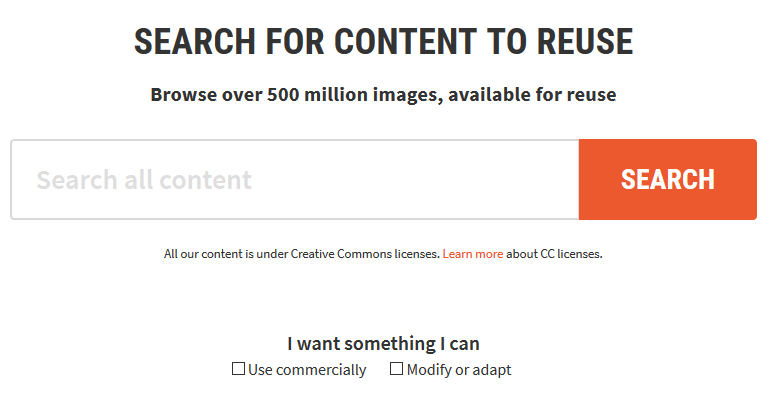 http://search.creativecommons.org




CC Search ermöglicht …
das Auffinden und Nachnutzen CC lizenzierter Werke (Fotos, Videos)
den Zugriff auf 500 Millionen Werke unterschiedlicher Suchdienste   z. B. Flikr, Wikimedia Commons 
die Filterung nach verschiedenen CC Lizenzen
Bild 10
Immer prüfen, welche Nutzung erlaubt ist!
Veröffentlichung  von Unterrichtsmaterialien
17
Fundstellen für CC lizenzierte Werke
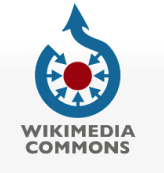 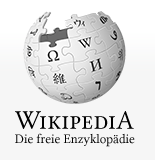 Bild 11
Bild 12
https://commons.wikimedia.org/wiki/Hauptseite
Mediensammlung für gemeinfreie und frei-lizenzierte Medieninhalte (Bilder, Audio- und Videodateien), bei der die Inhalte i. d. R.  unter der CC BY-SA – Lizenz stehen.
https://www.wikipedia.de/
Freie Enzyklopädie, bei der die Texte unter der CC BY-SA – Lizenz stehen.
Veröffentlichung  von Unterrichtsmaterialien
18
Fundstellen für CC lizenzierte Werke
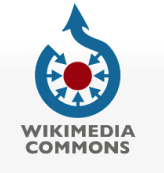 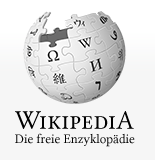 Bild 13
Bild 14
https://www.wikipedia.de/
Freie Enzyklopädie, bei der die Texte unter der CC BY-SA – Lizenz stehen.
https://commons.wikimedia.org/wiki/Hauptseite
Mediensammlung für gemeinfreie und frei-lizenzierte Medieninhalte (Bilder, Audio- und Videodateien), bei der die Inhalte i. d. R.  unter der CC BY-SA – Lizenz stehen.
Immer prüfen, welche Nutzung 
erlaubt ist!
Veröffentlichung  von Unterrichtsmaterialien
19
Persönlichkeitsrecht
Auf Fotos, Videos mit Schülerinnen bzw. Schülern und andere personenbezogene Daten möglichst verzichten!
Vorsicht bei selbst erstellten Fotografien und Videos
CC Lizenzen regeln keine Persönlichkeitsrechte
Vor der Veröffentlichung/Verarbeitung personenbezogener Daten (z. B. Namen, Fotos, Videos) ist grundsätzlich die Einwilligung der Betroffenen einzuholen!
Bei Minderjährigen ist die Einwilligung der Erziehungsberechtigten notwendig, ab 14 Jahren ist zusätzlich die Einwilligung der Schülerinnen bzw. Schüler  einzuholen
Veröffentlichung  von Unterrichtsmaterialien
20
Persönlichkeitsrecht
Unproblematisch sind Fotografien bei …
einer finanziellen Honorierung der Abgebildeten
absoluten Personen der Zeitgeschichte (z. B. Politiker)
relativen Personen der Zeitgeschichte (z. B. Flüchtlinge)
Menschen als „Beiwerk“ einer Landschaft oder sonstiger Örtlichkeiten
öffentlichen Versammlungen und Aufzügen
einem höheren Interesse der Kunst
Das Urheberrecht bleibt zu beachten!
Veröffentlichung  von Unterrichtsmaterialien
21
Weiterführende Informationen
Bei Veröffentlichungen und in der Schule
Akademie für Lehrerfortbildung und Personalführung (ALP) Flächenwirksame Fortbildungsoffensive – Modul Digitalisierung, Schule und Rechthttps://fortbildungsoffensive.alp.dillingen.de/
Bayerische Landeszentrale für Neue Medien (2019): Recht am eigenen Bild – Tipps, Tricks und Klicks.https://www.blm.de/aktivitaeten/ medienkompetenz/materialien/ recht_am_eigenen_ bild.cfm
Bayerische Landeszentrale für Neue Medien (2018): Urheberrecht – Tipps, Tricks und Klicks.https://www.blm.de/aktivitaeten/medienkompetenz/materialien/broschuere-urheberrecht.cfm
mebis-Redaktion (2015): Freie Inhalte im Netz, in mebis – Landesmedienzentrum Bayernhttps://mebis.bycs.de/beitrag/freie-inhalte
Veröffentlichung  von Unterrichtsmaterialien
22
Quellennachweis
Bild 1: clause-2546124.jpg; https://pixabay.com/images/id-2546124/; geralt/Pixabay License 
Bild 2: Unterricht.jpg; https://commons.wikimedia.org/wiki/File:Unterricht.jpg; Metropolitan School/CC-BY-SA 3.0 
Bild 3: Bücherstapel.jpg; https://www.flickr.com/photos/foto_db/47435696582/in/album-72157706245658751/; Tim Reckmann/
	CC-BY 2.0
Bild 4: Global_Open_Educational_Resources_Logo.svg; https://de.wikipedia.org/wiki/Open_Educational_Resources#/media/   Datei:Global_Open_Educational_Resources_Logo.svg; Jonathasmello/CC-BY 3.0
Bild 5, 6, 7: Paragraph.PNG; https://commons.wikimedia.org/wiki/File:Paragraph.PNG; SvaRoM/CC-BY-SA 3.0
Bild 8, 9: Cartoon-1294877_640.PNG; https://pixabay.com/de/vectors/cartoon-icon-gl%C3%BChbirne-symbol-1294877/ Open Clippart-Vectors/Pixabay License
Bild 10: CC Search For Content To Reuse; https://search.creativecommons.org/, CC BY 4.0
Bild 11/13: Wikipedia-logo-de.png; https://de.wikipedia.org/wiki/Wikipedia#/media/Datei:Wikipedia-logo-de.png; Nohat/CC-BY-SA 3.0
Bild 12/14: Commons-logo-en.svg; https://de.wikipedia.org/wiki/Wikimedia_Commons#/media/Datei:Commons-logo-en.svg, Wikimedia Foundation/CC-BY-SA 3.0
Grafik Design
Graphic Design Christina Mayer, 2020
Lizenzhinweis
„Veröffentlichung  von Unterrichtsmaterialien -  Hinweise zur Urheber-/ Persönlichkeitsrecht“, erstellt von V. Haldenwang und M. Teubner im Projekt DigitUS und lizenziert als CC BY-SA 4.0. 
Hinweis: Die Logos von DigitUS und seiner Projektpartner sind urheberrechtlich geschützt. Sie sind im Fall einer Bearbeitung des Materials zu entfernen.
Veröffentlichung  von Unterrichtsmaterialien
23
Herausgeber
Institut für Schulqualität und Bildungsforschung (ISB)
Medienabteilung
Schellingstr. 155
80797 München
kontakt@isb.bayern.de
https://www.isb.bayern.de/

Autorinnen und Autoren
Dr. Vera Haldenwang
vera.haldenwang@isb.bayern.de

Markus Teubner
markus.teubner@isb.bayern.de

Stand 03. April 2023